Advanced HTCondor GPUconfiguration with backfill
John (TJ) Knoeller
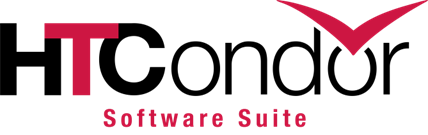 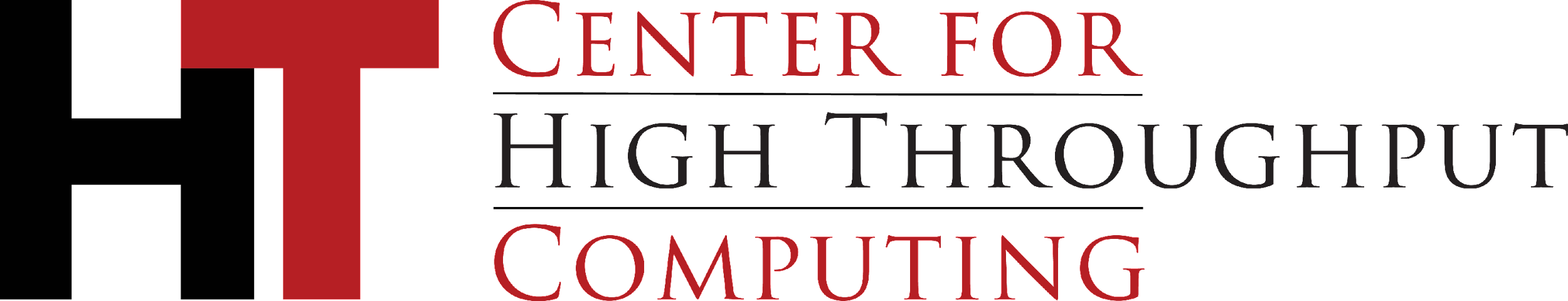 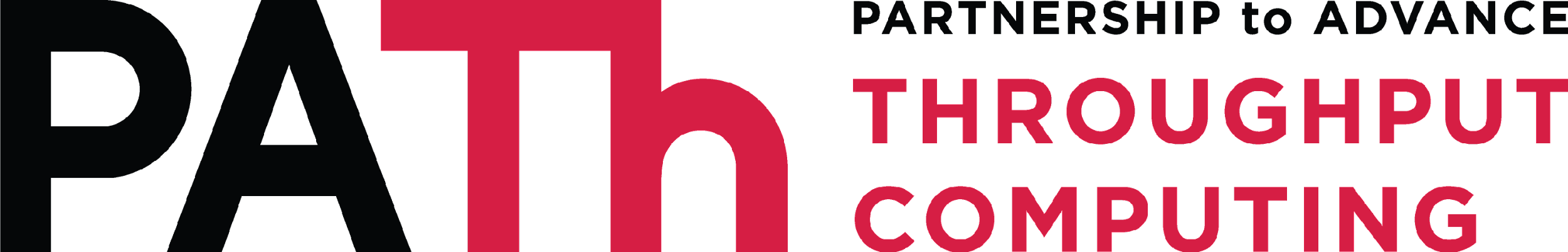 Motivation
I have a machine with GPUs and I want to
Reserve some GPUs for interactive use
Give some projects full access to the GPUs
Give other projects preemptable access to the GPUs
Take a GPU away from a STARTD without restarting it
2
Overview
Use multiple slot types

Control which GPUs are assigned to which p-slots

Take gpus OFFLINE to prevent STARTD from assigning them to new jobs.
3
What GPUs look like to Condor
$ condor_gpu_discovery –extra
DetectedGPUs="GPU-c4a646d7, GPU-6a96bd13"
Common= [ CoresPerCU=64; DriverVersion=11.20; MaxSupportedVersion=11020; ]
GPU_6a96bd13 = [ Capability=7.5;
                 DeviceName="TITAN RTX";
                 DeviceUuid="6a96bd13-70bc-6494-6d62-1b77a9a7f29f";
                 GlobalMemoryMb=24220; ]
GPU_c4a646d7 = [ Capability=7.0;
                 DeviceName="Tesla V100-PCIE-16GB";
                 DeviceUuid="c4a646d7-aa14-1dd1-f1b0-57288cda864d";
                 GlobalMemoryMb=16160; ]
Common properties and per-GPU properties
4
[Speaker Notes: The GPU properties that have the same value for all GPUs are reported using the Common attribute.
Attributes that do not have the same values are reported using an attribute that is the GPU name with - replaced with _.  The value of
that attribute will be the properties of the GPU]
STARTD has a property ad per GPU
An internal property classad is stored for each GPU
Common + <gpu-id> ad are merged for each GPU
Each GPU in AssignedGPUs is published to the slot
Properties of GPUs not assigned to the slot are omitted
For matchmaking : AvailableGPUs
List of GPU property ads that are assigned to the slot and not assigned to a child slot and are not offline
5
STARTD attributes from discovery
GPUs = 1
ToalSlotGPUs = 2
AssignedGPUs="GPU-c4a646d7, GPU-6a96bd13"
AvailableGPUs = { GPUs_GPU_c4a646d7 }
GPUs_GPU_6a96bd13 = [ 
   Capability=7.5;
   Id = "GPU-6a96bd13";
   DeviceName="TITAN RTX";
   DeviceUuid="6a96bd13-70bc-6494-6d62-1b77a9a7f29f";
   GlobalMemoryMb=24220; ]
GPUs_GPU_c4a646d7 = [ 
   Capability=7.0;...
This is a p-slot where GPU-6a96bd13 is assigned to a child d-slot
6
[Speaker Notes: This is the partitionable slot ad, when one of the GPUs is assigned to a child slot.  The important thing to notice here is AssignedGPUs shows 2 gpu ids, but Available GPUs just has 1 GPU property set. 
AssignedGPUs is the GPUs permanently assigned to the slot and its children.   AvailableGPUs is the properties of the GPUs that are available for matchmaking.]
Targeted binding of GPUs to slots
Use Multi-line form of STARTD slot resource configuration
SLOT_TYPE_1 @=slot1   CPUs = 25%   Memory = 25%   GPUs = 2 : Capability > 7.0@slot1
GPUs expression evaluated against each GPU property ad
Affects binding of GPUs into static slots and p-slots
7
[Speaker Notes: The single line form of SLOT_TYPE_1 is sensitive to spaces, so we added the multiline form to allow resource constraint expressions
without breaking backward compatibility.]
Bind a specific GPU to a slot
GPU binding constraint can be a string GPU id.
SLOT_TYPE_1 @=slot1   CPUs = 50%   Memory = 50%   GPUs = 1 : "GPU-6a96bd13"@slot1
Compared to the Id field of each GPU property ad
8
Policy per slot type
Many STARTD policy knobs can be per slot type
STARTD_ATTRS = $(STARTD_ATTRS) InteractiveSlotInteractiveSlot = falseSLOT_TYPE_1_START = TARGET.User == "bob"SLOT_TYPE_2_START = TARGET.InteractiveJobSLOT_TYPE_2_InteractiveSlot = trueSLOT_TYPE_3_START = TARGET.BackfillJob
9
Reserve a GPU for non Condor use
GPU Ids listed in OFFLINE_GPUS will not be assigned
OFFLINE_GPUS = GPU-6a96bd13
Takes effect on startup and on reconfig
Prevents matching slots that have that GPU assigned
Prevents assignment of GPU to a new d-slot
Does NOT evict jobs that are currently running on that GPU.
10
[Speaker Notes: Note that this does not entirely work for Static slots because for historical reasons, static slots will match jobs that do not
have Request<Res> expressions, so static slots cannot depend on those job attributes existing.  In particular, the static slot
does not know if the job wants to use the GPU or not.]
Part 2 : backfill slots (aka Bologna backfill)
11
What is "Bologna" Backfill
The "Bologna" backfill strategy is
Tell the STARTD it is managing 2X resources than actual
Type A slots get 100% of actual resources
Type B *also* get 100% but evict jobs when type A is busy
All done with tricky START and PREEMPT expressions, cross-slot attribute advertising, and other config tricks
12
Clever but flawed
Pool "size" is doubled
Contention first, then eviction
Cross-slot advertising does not scale
Can't do GPU backfill

The new BACKFILL slots are "Bologna" without (most of) the flaws.
13
Backfill p-slots
A p-slot provisioned from a shadow set of resources that tracks contention with the primary set of resources
SLOT_TYPE_2_BACKFILL = TRUESLOT_TYPE_2_PREEMPT = size(ResourceConflict?:"") > 0
BACKFILL slots have special attributes
BackfillSlot = true
ResourceConflict = "Memory, GPUs, GPU-aabbccdd"
14
Ex: Backfill the CPUs on a GPU node
# make a TYPE_1 primary P-slot and give it all of the resources#use FEATURE : GPUs
use FEATURE : PartitionableSlot(1, 100%)

# make a TYPE_2 backfill P-slot with 90% of the shadow resources and no GPUs
#SLOT_TYPE_2_BACKFILL = true
use FEATURE : PartitionableSlot(2, 90%, GPUs=0)
SLOT_TYPE_2_PREEMPT = size(ResourceConflict?:"") > 0# The backfill slot should only run jobs that opt in as BackfillJobSLOT_TYPE_2_START = TARGET.BackfillJob
15
Ex: Backfill the GPUs on a GPU node
# make a TYPE_1 primary P-slot and give it all of the resources#use FEATURE : GPUs
use FEATURE : PartitionableSlot(1, 100%)
SLOT_TYPE_1_START = ! (TARGET.BackfillJob?:false) && ...

# make a TYPE_2 backfill P-slot, also with all of the resources #SLOT_TYPE_2_BACKFILL = true
use FEATURE : PartitionableSlot(2, 100% 90%, GPUs=0)
SLOT_TYPE_2_PREEMPT = size(ResourceConflict?:"") > 0# The backfill slot should only run jobs that opt in as BackfillJobSLOT_TYPE_2_START = TARGET.BackfillJob && ...
16
GPU submit keywords
request_gpus, require_gpus 
gpus_minimum_[memory|capability]# in the submit filerequire_gpus = Capablity > 7.0# or (new in 23.X)gpus_minimum_capability = 7.0
Both set the RequireGPUs job attributeRequireGPUs = (Capability > 7.0)
17
Thank you! Follow us on Twitter!https://twitter.com/HTCondor
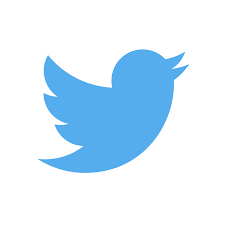 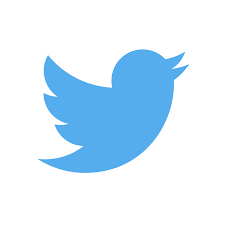 This work is supported by NSF under Cooperative Agreement OAC-2030508 as part of the PATh Project. Any opinions, findings, and conclusions or recommendations expressed in this material are those of the author(s) and do not necessarily reflect the views of the NSF
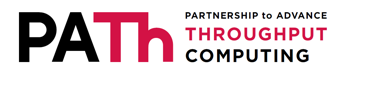 18